Figure 9. Coimmunoprecipitation of influenza A virus mRNAs with viral NS1 protein or cellular TAP protein. (A and B) ...
Nucleic Acids Res, Volume 36, Issue 15, 1 September 2008, Pages 4913–4928, https://doi.org/10.1093/nar/gkn475
The content of this slide may be subject to copyright: please see the slide notes for details.
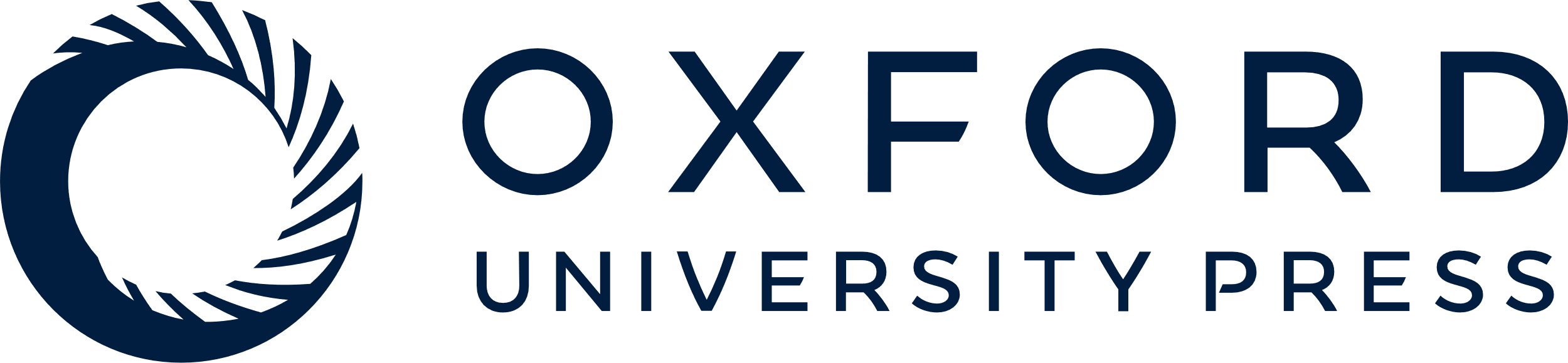 [Speaker Notes: Figure 9. Coimmunoprecipitation of influenza A virus mRNAs with viral NS1 protein or cellular TAP protein. (A and B) Influenza A virus NS1 protein was pulled down with anti-NS1 antibody from nuclear extract of influenza A virus-infected MDCK cells. Then RNA was purified from the immunoprecipitated complexes and used for RT–PCR analysis of the presence of NA, M1 and PB1 mRNAs. Molecular size standards in kilobase are indicated to the left. (C) Western blot analysis to show specificity of anti-NS1 antibody used in this study. All protein samples were separated by SDS–15% PAGE and analyzed by western blotting. C: IP with control antibody in PR/8 virus-infected cell nuclear extract; PR/8: IP with anti-NS1 antibody in PR/8 virus-infected cell nuclear extract; Mock: IP with anti-NS1 antibody in nonvirus-infected cell nuclear extract. TF: Total extract of MDCK cells transfected with pCDNA3.1-NS1. (D–E) TAP protein was pulled down with anti-TAP antibody from nuclear extract of influenza A virus-infected 293T cells. Then RNA was purified from the immunoprecipitated complexes and used for RT–PCR analysis of the presence of NA, M1 and PB1 mRNAs. Molecular size standards in kilobase are indicated at the left. (F) Western blot analysis to show specificity of anti-TAP antibody used in this study. All protein samples were separated by SDS–10% PAGE and analyzed by western blotting. C: IP with control antibody in PR/8 virus-infected cell nuclear extract; PR/8: IP with anti-TAP antibody in PR/8 virus-infected cell nuclear extract; Mock: IP with anti-TAP antibody in nonvirus-infected cell nuclear extract. TF: Total extract of 293T cells transfected with pCDNA3.1-TAP. The position of heavy chain of the IgG used for immunoprecipitation is indicated to the left and the position of molecular weight marker (in kilodalton) is indicated to the right. All DNA markers were DL2000 (Takara).


Unless provided in the caption above, the following copyright applies to the content of this slide: © 2008 The Author(s)This is an Open Access article distributed under the terms of the Creative Commons Attribution Non-Commercial License (http://creativecommons.org/licenses/by-nc/2.0/uk/) which permits unrestricted non-commercial use, distribution, and reproduction in any medium, provided the original work is properly cited.]